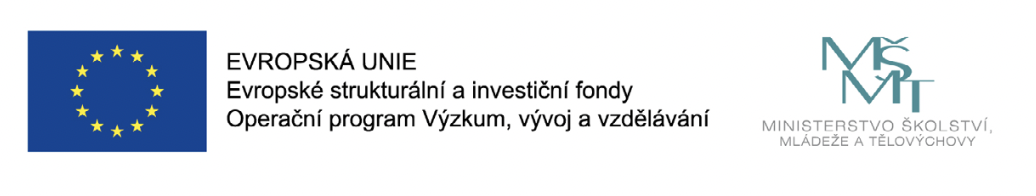 Klíčová aktivita projektu:
6.3 Podnikavost
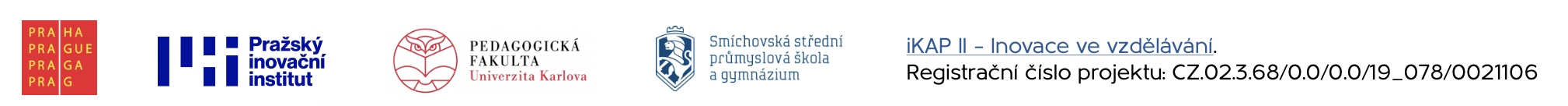 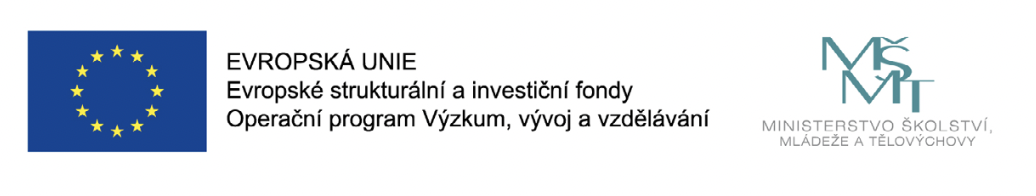 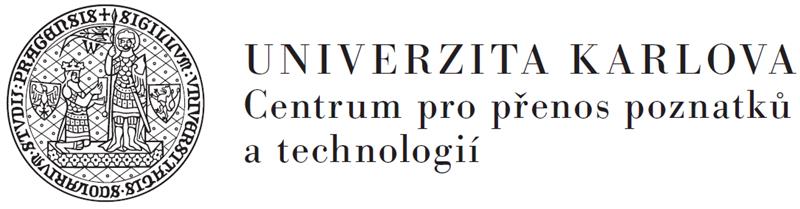 Základní informace:
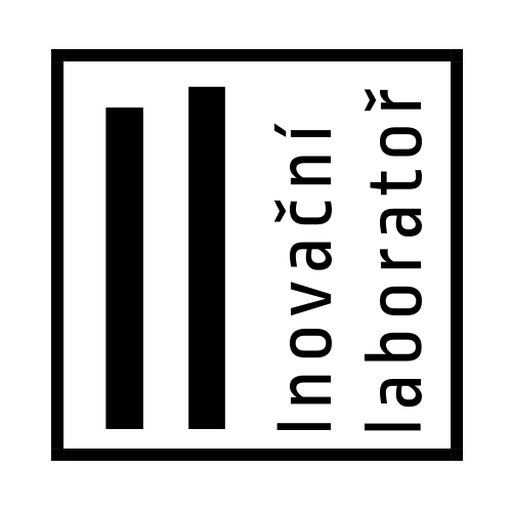 Realizátor:
Inovační laboratoř UK 
Centrum pro přenos poznatků a technologií

Kontaktní osoba:
Veronika Haissingerová
veronika.haissingerova@ruk.cuni.cz / + 420 728 956 083
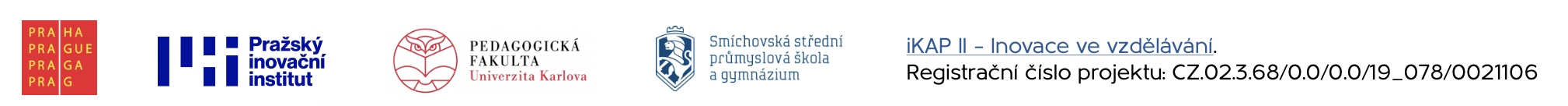 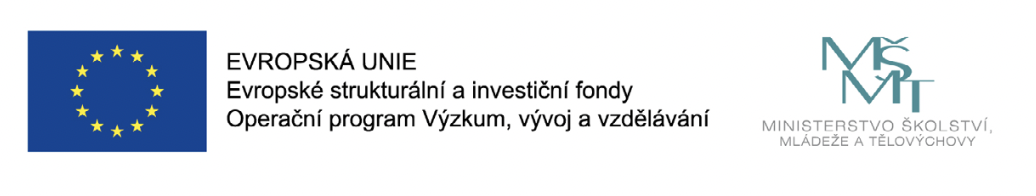 Inovační laboratoř
Centrum praktického vzdělávání v oblastech podnikavosti a digitální gramotnosti
Rozjeď projekt!
      Od nápadu k produktu, službě

Elements of AI
      Jak nás ovlivňuje AI

Map the System 
      Úvod do systémového myšlení

Přednášky, diskuze

Partnerské akce, hackathony
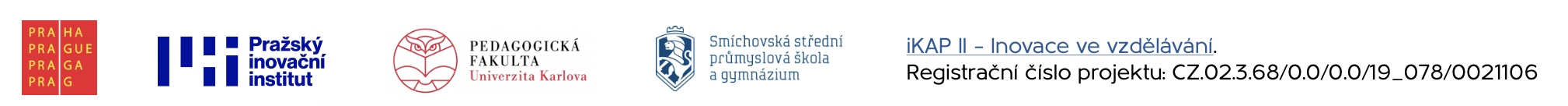 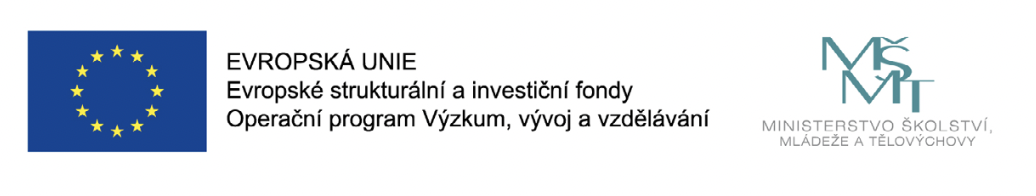 Cíl aktivity:
Cílem aktivity je přinést inspiraci a příklady dobré praxe z oblasti výuky podnikavosti.
Cílová skupina:
Pedagogové na základních a středních školách, budoucí pedagogové
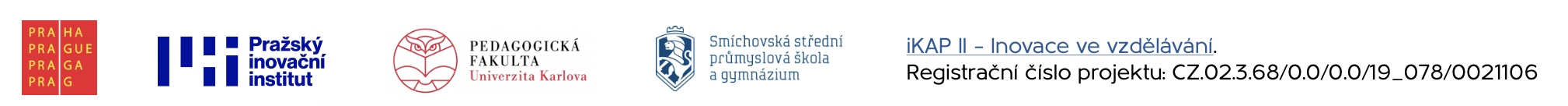 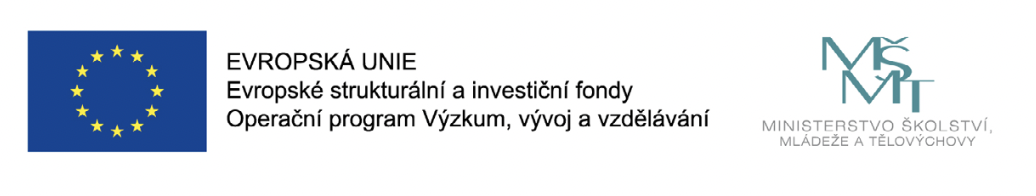 Výstupy:
20 odborných podcastů

4 workshopy 

Stáže pro budoucí pedagogické pracovníky
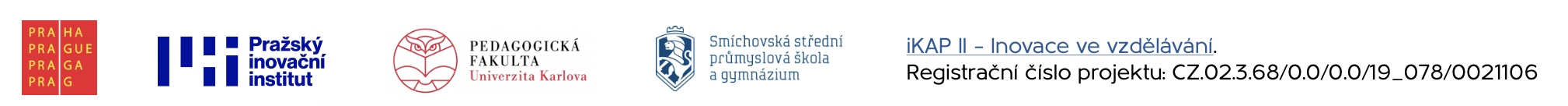 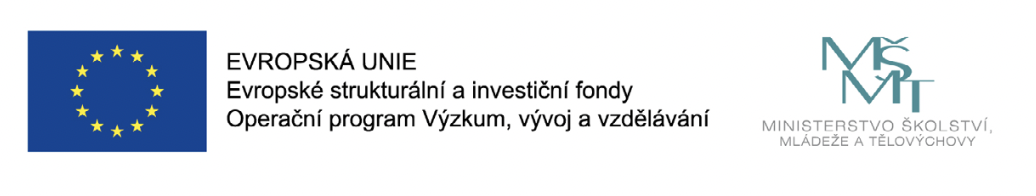 Spolupráce:
Letní Bootcampy 

Roadshow 

Závěrečná konference 

Networking, spolutvorba sítě aktivních pedagogů
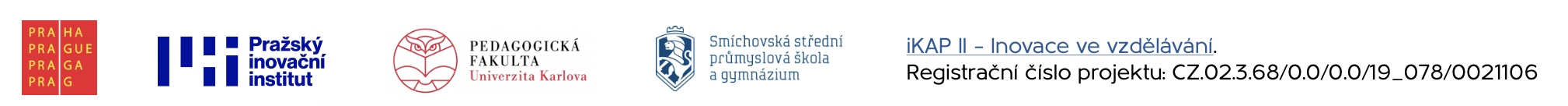 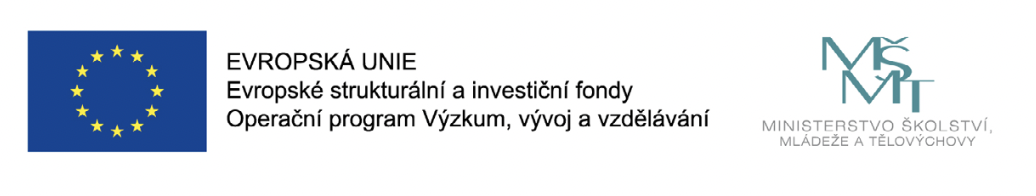 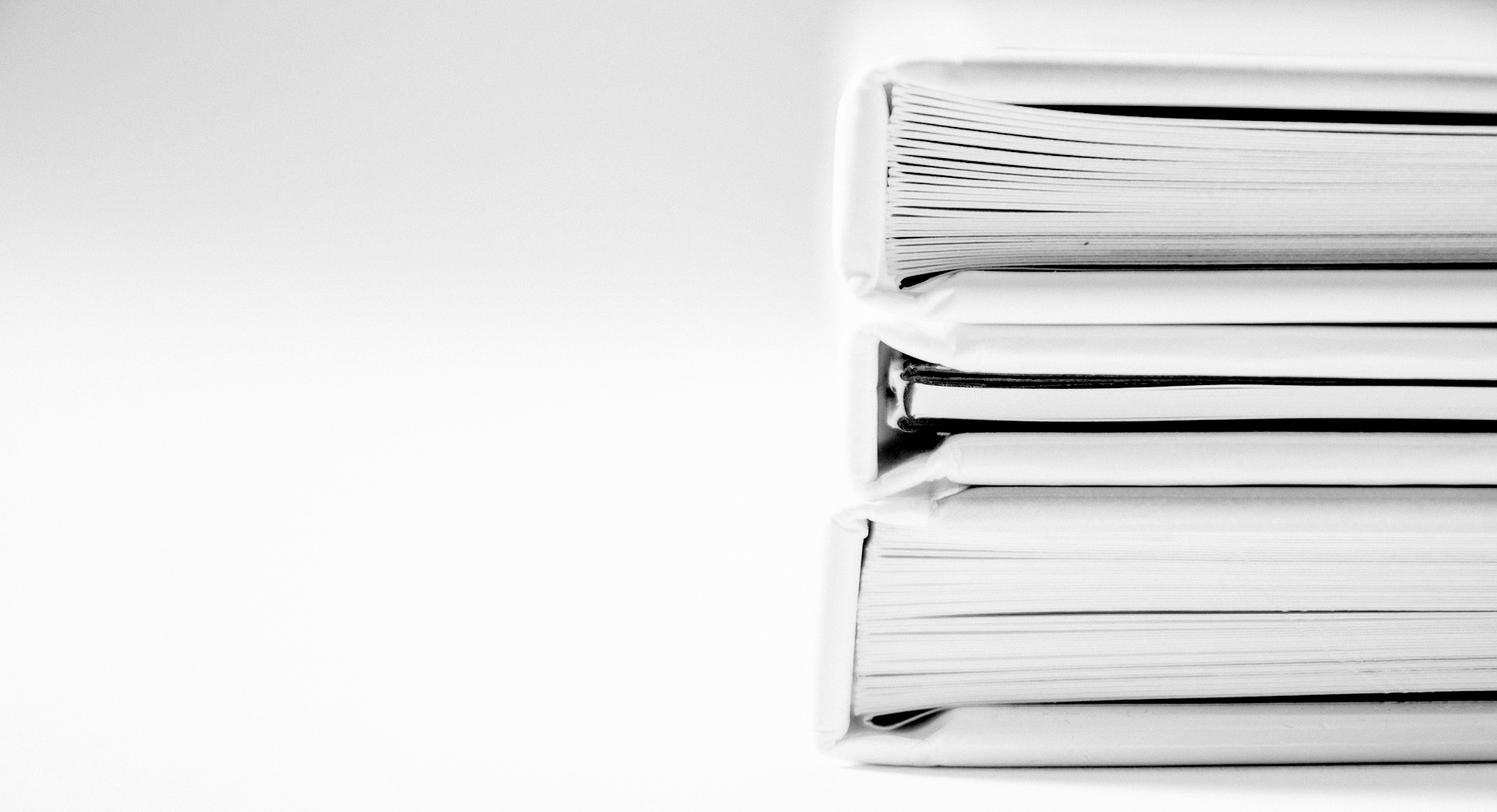 Veronika Haissingerová
Projektová manažerka Inovační laboratoře
veronika.haissingerova@ruk.cuni.cz


Jan Veselý
Vedoucí Inovační laboratoře
jan.vesely@ruk.cuni.cz
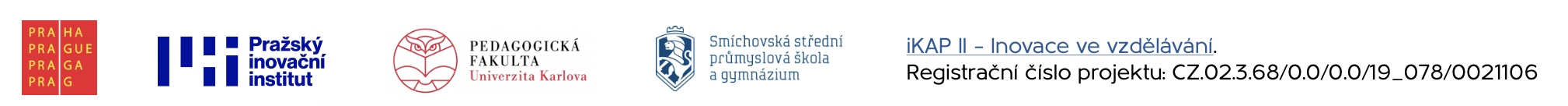